SUPPORT SERVICES BUILDING 
PENN STATE MILTON S. HERSHEY MEDICAL CENTER
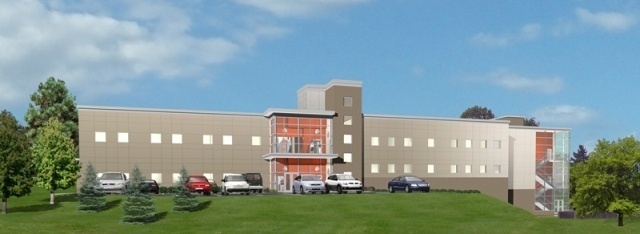 PENN STATE AE SENIOR THESIS FINAL PRESENTATION
WILL LAZRATION 
 CONSTRUCTION MANAGEMENT -  DR. RILEY
SUPPORT SERVICES BUILDING
PENN STATE MILTON S. HERSHEY MEDICAL CENTER
PRESENTATION OUTLINE
WILL LAZRATION
CONSTRUCTION MANAGEMENT
PROJECT BACKGROUND
ANALYSIS #1: FOUNDATION RE-DESIGN
Initial Conditions
Re-Design
ANALYSIS #2: ROOFING 
Part I: Roofing Type Comparison
Part II: Elimination of Offset Roof
ANALYSIS #3: RENEWABLE ENERGY SOURCES
Part I: Geothermal System
Part II: Installation of PV Array
Site Analysis
System Design (Electrical Breadth)
LESSONS LEARNED
ACKNOWLEDGEMENTS
PROJECT BACKGROUND
SUPPORT SERVICES BUILDING
PENN STATE MILTON S. HERSHEY MEDICAL CENTER
WILL LAZRATION
CONSTRUCTION MANAGEMENT
PRESENTATION OUTLINE:

PROJECT BACKGROUND
ANALYSIS #1: FOUNDATION RE-DESIGN
Initial Conditions
Re-Design
ANALYSIS #2: ROOFING 
Part I: Roofing Type Comparison
Part II: Elimination of Offset Roof
ANALYSIS #3: RENEWABLE ENERGY
Part I: Geothermal System
Part II: Installation of PV Array
Site Analysis
System Design (E)
LESSONS LEARNED
ACKNOWLEDGEMENTS
OWNER:
 Pennsylvania State University
Hershey Medical Center

LOCATION:
 Hershey Medical Center – Hershey PA

BUILDING INFORMATION
 42,796 SF
 2 Stories + 1,000 SF Basement
 Built Atop Existing Utility Tunnel
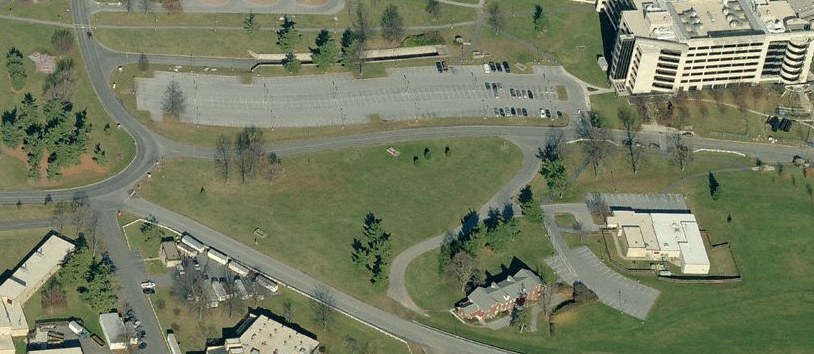 SSB Site
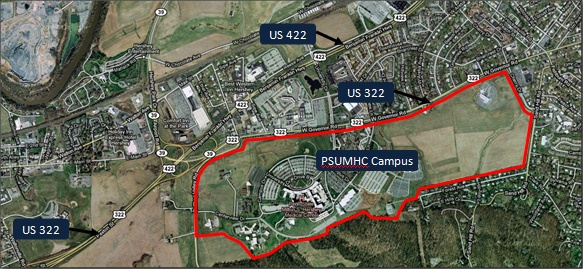 PROJECT INFORMATION
 Delivery Method: Design-Bid-Build
 Contract Type: CM @ Risk 
 Project Cost: $14,395,331.00 GMP
 Constriction Dates: 6-1-2010 – 8-31-2011
PROJECT BACKGROUND
SUPPORT SERVICES BUILDING
PENN STATE MILTON S. HERSHEY MEDICAL CENTER
WILL LAZRATION
CONSTRUCTION MANAGEMENT
PRESENTATION OUTLINE:

PROJECT BACKGROUND
ANALYSIS #1: FOUNDATION RE-DESIGN
Initial Conditions
Re-Design
ANALYSIS #2: ROOFING 
Part I: Roofing Type Comparison
Part II: Elimination of Offset Roof
ANALYSIS #3: RENEWABLE ENERGY
Part I: Geothermal System
Part II: Installation of PV Array
Site Analysis
System Design (E)
LESSONS LEARNED
ACKNOWLEDGEMENTS
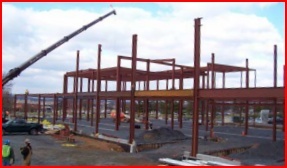 STRUCTURAL SYSTEM
 Micropiles
Pile caps and gradebeams
Rigid Structural Steel Frame

EXTERIOR ENCLOSURE:
 Arriscraft Masonry veneer with CMU backup
Centria Metal Panels 
Glazed Aluminum Curtain Wall
3-ply Cold Applied Built-Up Roof
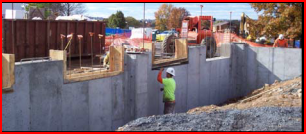 ANALYSIS I: FOUNDATION REDESIGN
SUPPORT SERVICES BUILDING
PENN STATE MILTON S. HERSHEY MEDICAL CENTER
WILL LAZRATION
CONSTRUCTION MANAGEMENT
PRESENTATION OUTLINE:

PROJECT BACKGROUND
ANALYSIS #1: FOUNDATION RE-DESIGN
Initial Conditions
Re-Design
ANALYSIS #2: ROOFING 
Part I: Roofing Type Comparison
Part II: Elimination of Offset Roof
ANALYSIS #3: RENEWABLE ENERGY
Part I: Geothermal System
Part II: Installation of PV Array
Site Analysis
System Design (E)
LESSONS LEARNED
ACKNOWLEDGEMENTS
PROBLEM IDENTIFICATION
 Micropile foundation recommendations based on significantly larger loads 
 Micropiles are expensive
 Installation Issue arose on project
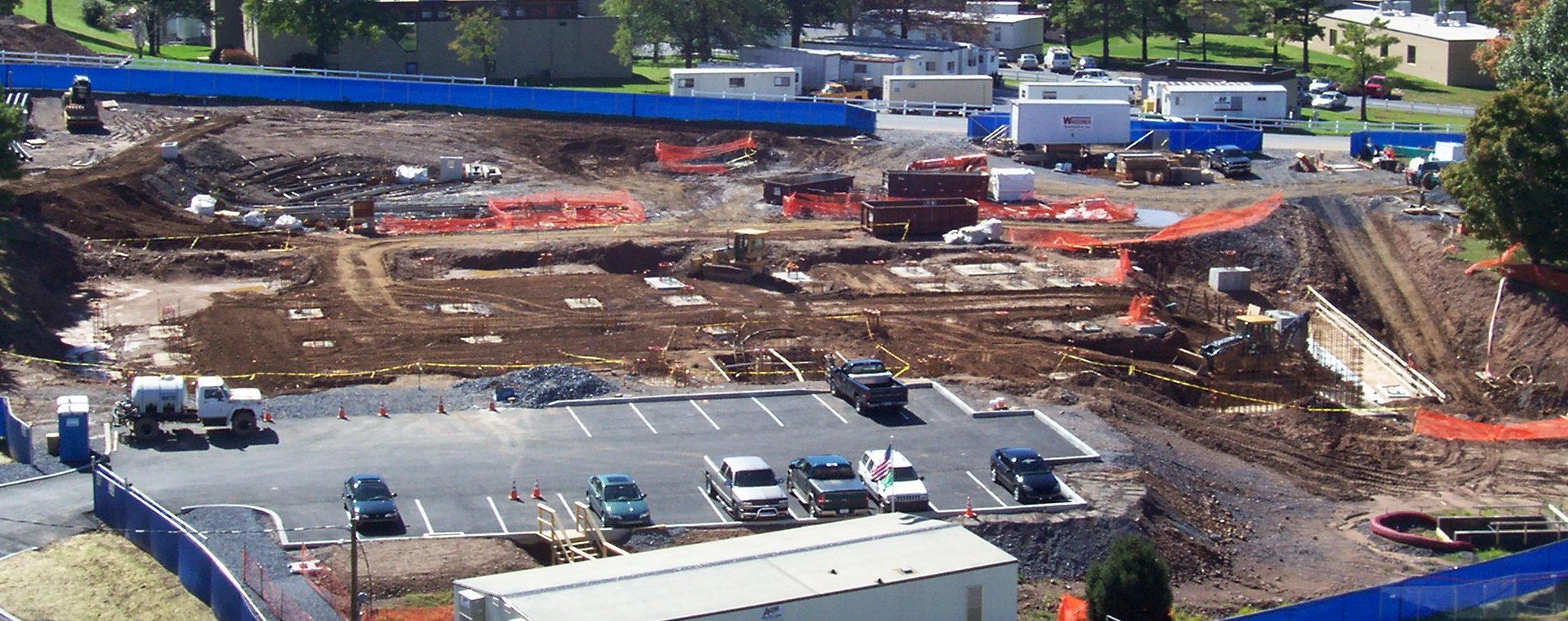 RESEARCH GOALS
 Perform preliminary foundation resign
 Reduce total project cost
 Reduce overall project schedule
ANALYSIS I: FOUNDATION REDESIGN
SUPPORT SERVICES BUILDING
PENN STATE MILTON S. HERSHEY MEDICAL CENTER
WILL LAZRATION
CONSTRUCTION MANAGEMENT
PRESENTATION OUTLINE:

PROJECT BACKGROUND
ANALYSIS #1: FOUNDATION RE-DESIGN
Initial Conditions
Re-Design
ANALYSIS #2: ROOFING 
Part I: Roofing Type Comparison
Part II: Elimination of Offset Roof
ANALYSIS #3: RENEWABLE ENERGY
Part I: Geothermal System
Part II: Installation of PV Array
Site Analysis
System Design (E)
LESSONS LEARNED
ACKNOWLEDGEMENTS
GEOTECHNICAL REPORT REVIEW

 Based on 350K and 250K Column Loads
Karstic Bedrock (average depth: 40ft)
Mostly moist & stiff Silts & Clays
Bearing Capacity 2,000 PSF
CL 19
CL 12
CL 1
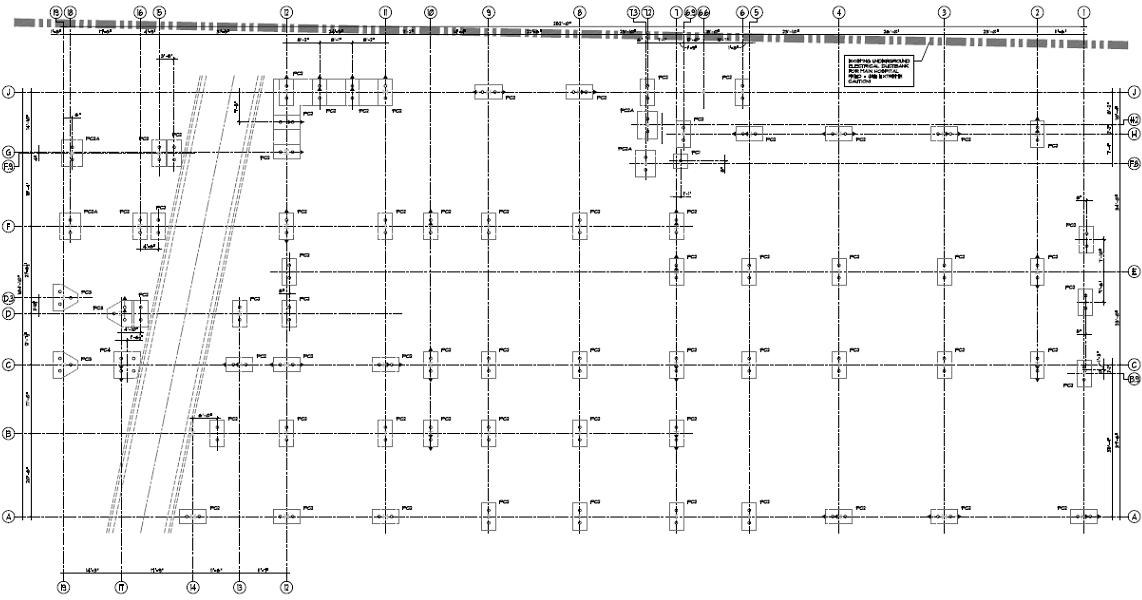 350K
250K
ACTUAL COLUMN LOADS & ESTIMATED SETTLEMENTS
 350K loads acceptable, 
250K >> 98K Average (196K Max, 20K Min)
Settlements still >1”  (Column lines 1-12)
=> Soil Improvement Needed
ANALYSIS I: FOUNDATION REDESIGN
SUPPORT SERVICES BUILDING
PENN STATE MILTON S. HERSHEY MEDICAL CENTER
WILL LAZRATION
CONSTRUCTION MANAGEMENT
PRESENTATION OUTLINE:

PROJECT BACKGROUND
ANALYSIS #1: FOUNDATION RE-DESIGN
Initial Conditions
Re-Design
ANALYSIS #2: ROOFING 
Part I: Roofing Type Comparison
Part II: Elimination of Offset Roof
ANALYSIS #3: RENEWABLE ENERGY
Part I: Geothermal System
Part II: Installation of PV Array
Site Analysis
System Design (E)
LESSONS LEARNED
ACKNOWLEDGEMENTS
GEOPIER RAMMED AGGREGATE PIERS 

Relatively Newer Technology

2-3’ Drilled Hole filled with compacted aggregate in 1-2’ lift

Proven System on Medical Center’s Campus (Centerview Parking Garage)
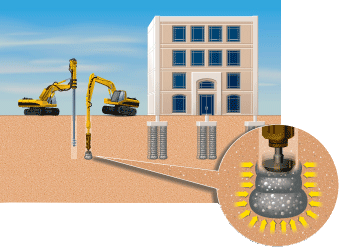 SPREAD FOOTING DESIGN WITH GEOPIERS (CL 1-12)

30” Diameter pier (S)  increased Soil Bearing Capacity to 5,000 PSF

Minimum Geopier Element Spacing  (2x Diameter)Ruled Design

Limited Settlement to under ¾”

Limited Differential Settlement  to under ½”
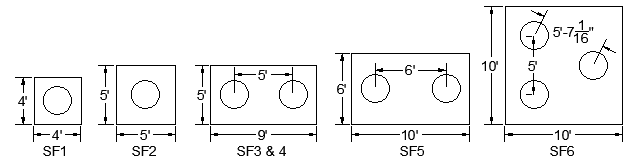 Image Taken from www.geopier.com
ANALYSIS I: FOUNDATION REDESIGN
SUPPORT SERVICES BUILDING
PENN STATE MILTON S. HERSHEY MEDICAL CENTER
WILL LAZRATION
CONSTRUCTION MANAGEMENT
PRESENTATION OUTLINE:

PROJECT BACKGROUND
ANALYSIS #1: FOUNDATION RE-DESIGN
Initial Conditions
Re-Design
ANALYSIS #2: ROOFING 
Part I: Roofing Type Comparison
Part II: Elimination of Offset Roof
ANALYSIS #3: RENEWABLE ENERGY
Part I: Geothermal System
Part II: Installation of PV Array
Site Analysis
System Design (E)
LESSONS LEARNED
ACKNOWLEDGEMENTS
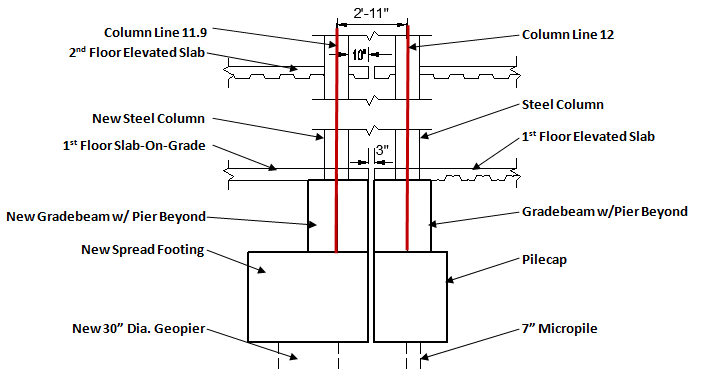 ADDED COLUMN LINE 11.9

Isolated the two foundation types

Able to withstand vertical movements

Separates SOG from 1st floor elevated deck
Column Line 11.9
CMU Shafts that extend from 1st floor to the roof
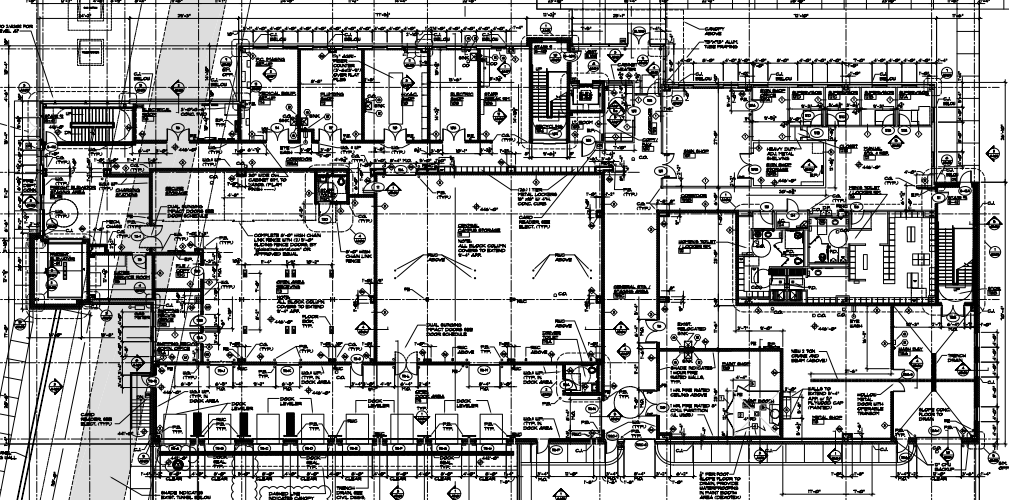 LATERAL LOADS

Utilize elevator & stair tower CMU shafts

Extend 1st floor CMU @ Central Campus Storage to roof
Column Line 12
Added Column Line 11.9
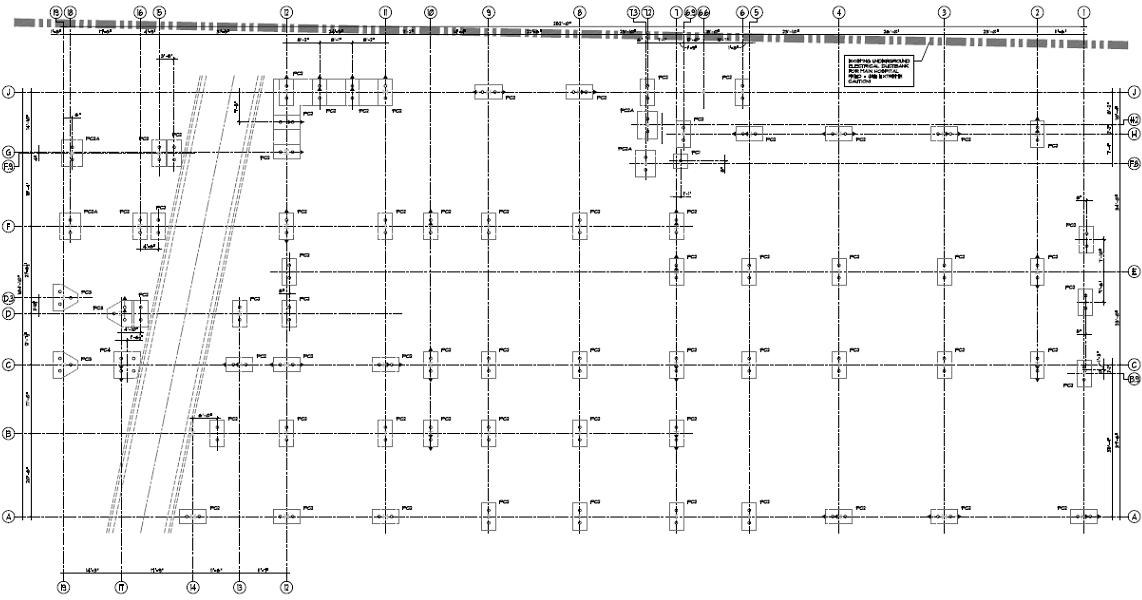 1st floor CMU walls to be extended to the roof
ANALYSIS I: FOUNDATION REDESIGN
SUPPORT SERVICES BUILDING
PENN STATE MILTON S. HERSHEY MEDICAL CENTER
WILL LAZRATION
CONSTRUCTION MANAGEMENT
PRESENTATION OUTLINE:

PROJECT BACKGROUND
ANALYSIS #1: FOUNDATION RE-DESIGN
Initial Conditions
Re-Design
ANALYSIS #2: ROOFING 
Part I: Roofing Type Comparison
Part II: Elimination of Offset Roof
ANALYSIS #3: RENEWABLE ENERGY
Part I: Geothermal System
Part II: Installation of PV Array
Site Analysis
System Design (E)
LESSONS LEARNED
ACKNOWLEDGEMENTS
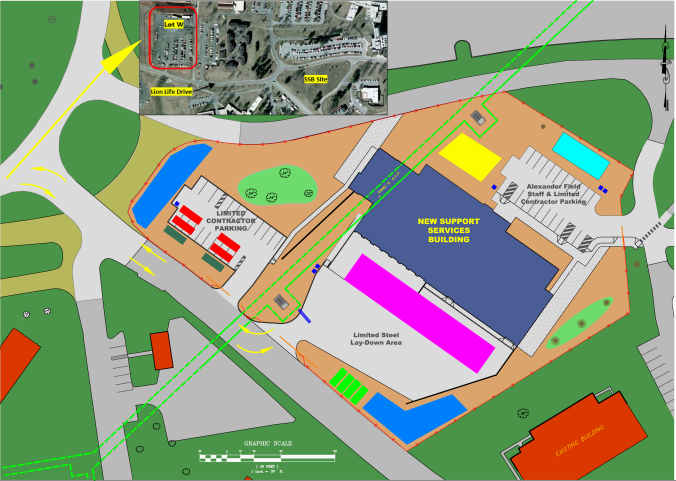 SCHEDULE IMPLICATIONS

Original structural steel completion date: November 29th

Work on both foundation systems (zones) simultaneously

New structural steel completion date: November 19th

2 week reduction in overall project schedule
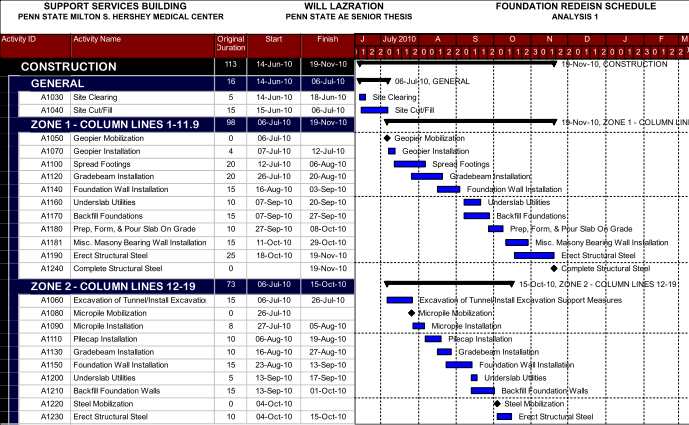 Northern Gate
SITE LOGISTICS IMPLICATIONS

Zone 2 utilize northernmost gate  & northern side of site

Zone 1 utilize southernmost gate & southern side of site
Southern Gate
ANALYSIS I: FOUNDATION REDESIGN
SUPPORT SERVICES BUILDING
PENN STATE MILTON S. HERSHEY MEDICAL CENTER
WILL LAZRATION
CONSTRUCTION MANAGEMENT
PRESENTATION OUTLINE:

PROJECT BACKGROUND
ANALYSIS #1: FOUNDATION RE-DESIGN
Initial Conditions
Re-Design
ANALYSIS #2: ROOFING 
Part I: Roofing Type Comparison
Part II: Elimination of Offset Roof
ANALYSIS #3: RENEWABLE ENERGY
Part I: Geothermal System
Part II: Installation of PV Array
Site Analysis
System Design (E)
LESSONS LEARNED
ACKNOWLEDGEMENTS
ESTIMATED COSTS
Eliminated Items

101 Micropiles

51 Pilecaps
Added Items

93 Geopiers 

259 CY of Concrete 

5.69 Ton of Reinforcing

8.5 Ton of Structural Steel
General Conditions Savings

2 Weeks
ANALYSIS I: FOUNDATION REDESIGN
SUPPORT SERVICES BUILDING
PENN STATE MILTON S. HERSHEY MEDICAL CENTER
WILL LAZRATION
CONSTRUCTION MANAGEMENT
PRESENTATION OUTLINE:

PROJECT BACKGROUND
ANALYSIS #1: FOUNDATION RE-DESIGN
Initial Conditions
Re-Design
ANALYSIS #2: ROOFING 
Part I: Roofing Type Comparison
Part II: Elimination of Offset Roof
ANALYSIS #3: RENEWABLE ENERGY
Part I: Geothermal System
Part II: Installation of PV Array
Site Analysis
System Design (E)
LESSONS LEARNED
ACKNOWLEDGEMENTS
CONCLUSION
 Foundation design based on significantly higher loading conditions

Redesigned foundation system reduced both cost and schedule
RECOMMENDATIONS
 Architects/Engineers should strongly consider Geopier foundation elements vs. micropiles 

 Consider actual loading conditions before making final determination on proper foundation system
ANALYSIS II: ROOFING
SUPPORT SERVICES BUILDING
PENN STATE MILTON S. HERSHEY MEDICAL CENTER
WILL LAZRATION
CONSTRUCTION MANAGEMENT
PRESENTATION OUTLINE:

PROJECT BACKGROUND
ANALYSIS #1: FOUNDATION RE-DESIGN
Initial Conditions
Re-Design
ANALYSIS #2: ROOFING 
Part I: Roofing Type Comparison
Part II: Elimination of Offset Roof
ANALYSIS #3: RENEWABLE ENERGY
Part I: Geothermal System
Part II: Installation of PV Array
Site Analysis
System Design (E)
LESSONS LEARNED
ACKNOWLEDGEMENTS
PROBLEM IDENTIFICATION
 Cold Applied BUR is both expensive and has slow installation rate

Cold Applied BUR is not often considered  the most sustainable roof

 3,600SF Offset Roof required additional time and material all to hide rooftop RTU’s
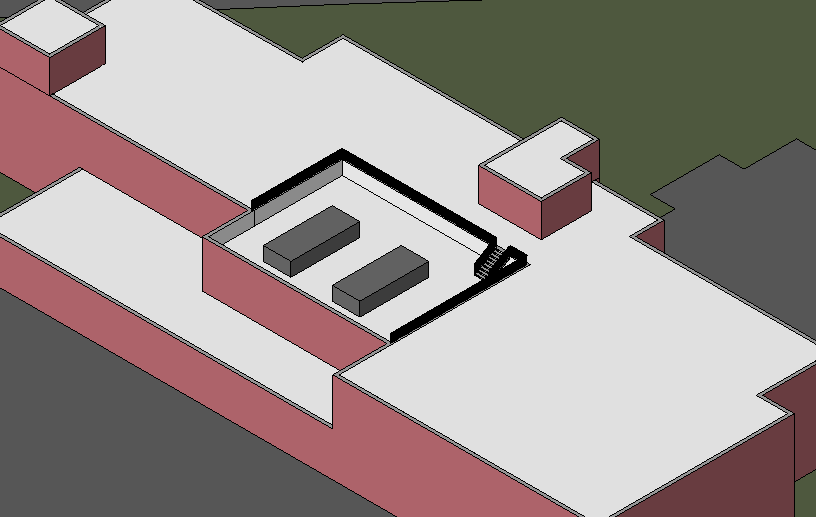 RESEARCH GOALS
 Compare several roofing types on sustainability, cost, & schedule

 Determine both cost and schedules savings with elimination of offset roof
SSB with Offset Roof
ANALYSIS II: ROOFING TYPE COMPARISON
SUPPORT SERVICES BUILDING
PENN STATE MILTON S. HERSHEY MEDICAL CENTER
WILL LAZRATION
CONSTRUCTION MANAGEMENT
PRESENTATION OUTLINE:

PROJECT BACKGROUND
ANALYSIS #1: FOUNDATION RE-DESIGN
Initial Conditions
Re-Design
ANALYSIS #2: ROOFING 
Part I: Roofing Type Comparison
Part II: Elimination of Offset Roof
ANALYSIS #3: RENEWABLE ENERGY
Part I: Geothermal System
Part II: Installation of PV Array
Site Analysis
System Design (E)
LESSONS LEARNED
ACKNOWLEDGEMENTS
ROOFPOINT RATING SYSTEM
 Center for Environmental Innovation in Roofing

Rates only roofs for their sustainability

 Places emphasis on importance of the roof to a buildings integrity
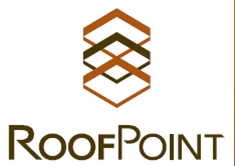 ROOFPOINT COMPARISON
 Virtually all similar => not limited to 1 or 2 roofing types 

 Shows that roofing industry has embraced sustainability
RoofPoint Logo Taken From: www.roofpoint.wikispaces.com/roofpoint
ANALYSIS II: ROOFING TYPE COMPARISON
SUPPORT SERVICES BUILDING
PENN STATE MILTON S. HERSHEY MEDICAL CENTER
WILL LAZRATION
CONSTRUCTION MANAGEMENT
PRESENTATION OUTLINE:

PROJECT BACKGROUND
ANALYSIS #1: FOUNDATION RE-DESIGN
Initial Conditions
Re-Design
ANALYSIS #2: ROOFING 
Part I: Roofing Type Comparison
Part II: Elimination of Offset Roof
ANALYSIS #3: RENEWABLE ENERGY
Part I: Geothermal System
Part II: Installation of PV Array
Site Analysis
System Design (E)
LESSONS LEARNED
ACKNOWLEDGEMENTS
COST & SCHEDULE COMPARISON
 Single Ply most cost effective and shortest install rate

Vegetated significantly more
ANALYSIS II: ELIMINATION OF OFFSET ROOF
SUPPORT SERVICES BUILDING
PENN STATE MILTON S. HERSHEY MEDICAL CENTER
WILL LAZRATION
CONSTRUCTION MANAGEMENT
PRESENTATION OUTLINE:

PROJECT BACKGROUND
ANALYSIS #1: FOUNDATION RE-DESIGN
Initial Conditions
Re-Design
ANALYSIS #2: ROOFING 
Part I: Roofing Type Comparison
Part II: Elimination of Offset Roof
ANALYSIS #3: RENEWABLE ENERGY
Part I: Geothermal System
Part II: Installation of PV Array
Site Analysis
System Design (E)
LESSONS LEARNED
ACKNOWLEDGEMENTS
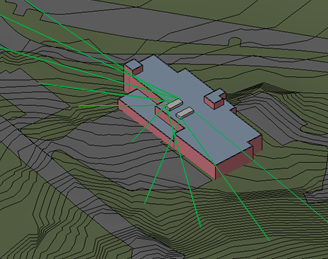 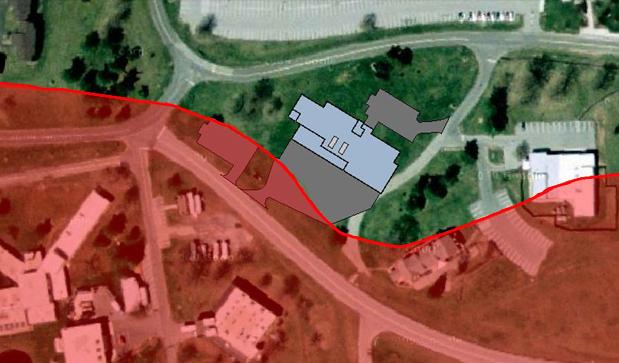 LINE OF SIGHT STUDY
MATERIAL  COST SAVINGS
 $41,030.00
SCHEDULE SAVINGS 
 1 week
TOTAL COST SAVINGS
 $55,314.00
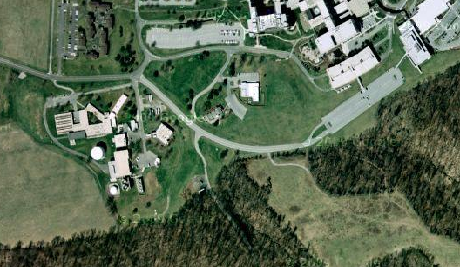 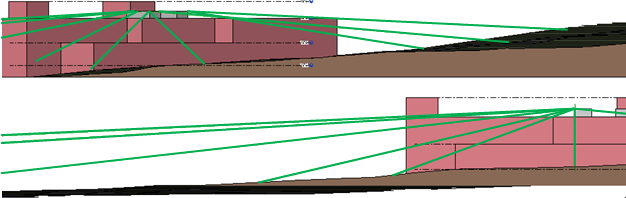 ANALYSIS II: ROOFING
SUPPORT SERVICES BUILDING
PENN STATE MILTON S. HERSHEY MEDICAL CENTER
WILL LAZRATION
CONSTRUCTION MANAGEMENT
PRESENTATION OUTLINE:

PROJECT BACKGROUND
ANALYSIS #1: FOUNDATION RE-DESIGN
Initial Conditions
Re-Design
ANALYSIS #2: ROOFING 
Part I: Roofing Type Comparison
Part II: Elimination of Offset Roof
ANALYSIS #3: RENEWABLE ENERGY
Part I: Geothermal System
Part II: Installation of PV Array
Site Analysis
System Design (E)
LESSONS LEARNED
ACKNOWLEDGEMENTS
CONCLUSION
 There is no one single preferred roofing type for all projects

Sustainable roofs are no longer limited to one or two types
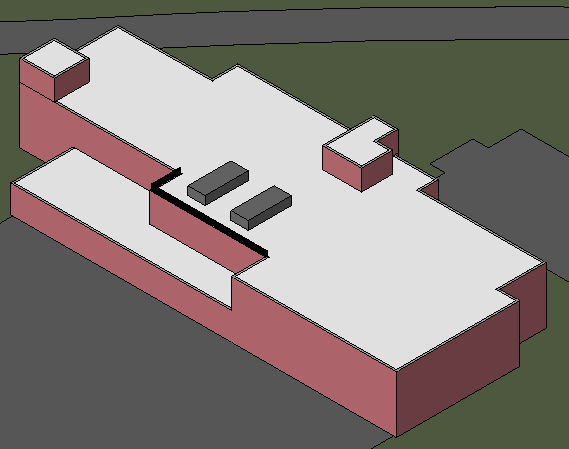 RECOMMENDATIONS
 Architects/Engineers should consider buildings function & owner wants before selecting a roof

Cold Applied BUR was proper choice for the SSB
SSB with Offset Roof Eliminated
ANALYSIS III: RENEWABLE RESOURCES
SUPPORT SERVICES BUILDING
PENN STATE MILTON S. HERSHEY MEDICAL CENTER
WILL LAZRATION
CONSTRUCTION MANAGEMENT
PRESENTATION OUTLINE:

PROJECT BACKGROUND
ANALYSIS #1: FOUNDATION RE-DESIGN
Initial Conditions
Re-Design
ANALYSIS #2: ROOFING 
Part I: Roofing Type Comparison
Part II: Elimination of Offset Roof
ANALYSIS #3: RENEWABLE ENERGY
Part I: Geothermal System
Part II: Installation of PV Array
Site Analysis
System Design
LESSONS LEARNED
ACKNOWLEDGEMENTS
PROBLEM IDENTIFICATION
 SSB utilized very few sustainable techniques 

SSB generates no income to offset operating costs

 PSU has no buildings that incorporate onsite renewable energy
RESEARCH GOALS
 Design preliminary onsite renewable energy systems

 Make the SSB a research platform for PSU
ANALYSIS III: GEOTHERMAL
SUPPORT SERVICES BUILDING
PENN STATE MILTON S. HERSHEY MEDICAL CENTER
WILL LAZRATION
CONSTRUCTION MANAGEMENT
PRESENTATION OUTLINE:

PROJECT BACKGROUND
ANALYSIS #1: FOUNDATION RE-DESIGN
Initial Conditions
Re-Design
ANALYSIS #2: ROOFING 
Part I: Roofing Type Comparison
Part II: Elimination of Offset Roof
ANALYSIS #3: RENEWABLE ENERGY
Part I: Geothermal System
Part II: Installation of PV Array
Site Analysis
System Design (E)
LESSONS LEARNED 
ACKNOWLEDGEMENTS
1st Floor
GEOTHERMAL SYSTEM
 Closed Loop Ground System

40 Wells

 Building broke down into 6 zones

Total additional cost added to project: $478,000.00
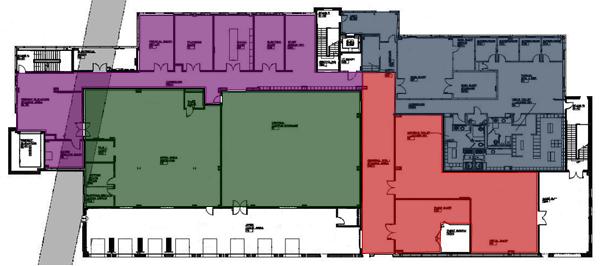 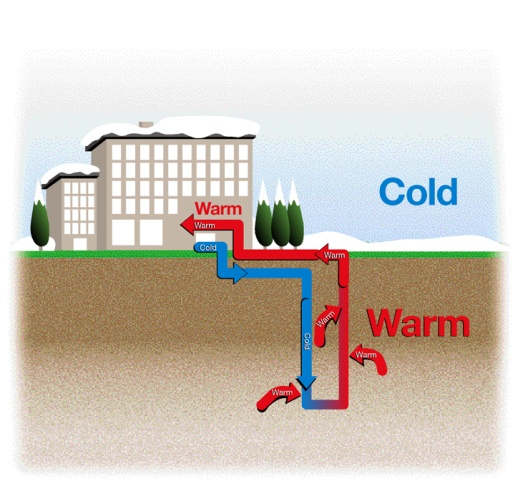 Lower Level
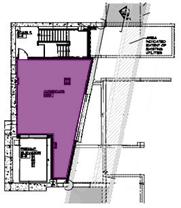 2nd Floor
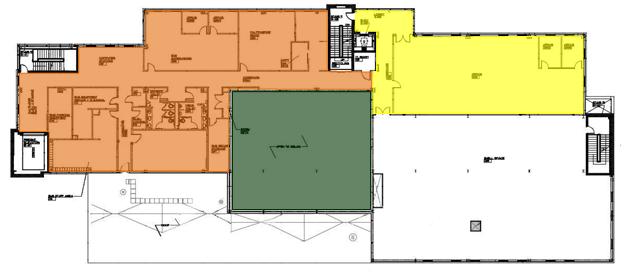 Image Taken From www.mcquay.com
SUPPORT SERVICES BUILDING
PENN STATE MILTON S. HERSHEY MEDICAL CENTER
ANALYSIS III: PHOTOVOLTAIC ARRAY SYSTEM
WILL LAZRATION
CONSTRUCTION MANAGEMENT
PRESENTATION OUTLINE:

PROJECT BACKGROUND
ANALYSIS #1: FOUNDATION RE-DESIGN
Initial Conditions
Re-Design
ANALYSIS #2: ROOFING 
Part I: Roofing Type Comparison
Part II: Elimination of Offset Roof
ANALYSIS #3: RENEWABLE ENERGY
Part I: Geothermal System
Part II: Installation of PV Array
Site Analysis
System Design (E)
LESSONS LEARNED
ACKNOWLEDGEMENTS
SITE & BUILDING SHADE ANALYSIS 
 Sun Position in sky

Optimum solar window: 9:00 AM – 3:00PM

 No shade on building

Rooftop projection shadows
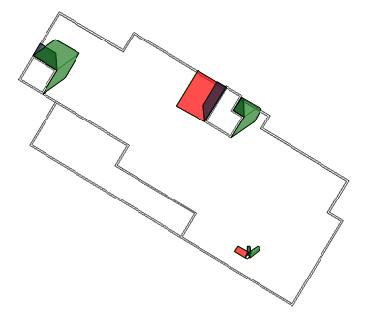 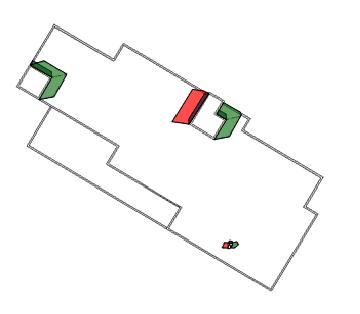 Spring Equinox
Summer Solstice
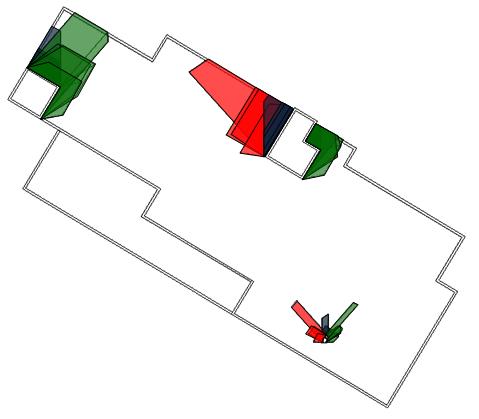 Overlay of all 4 days
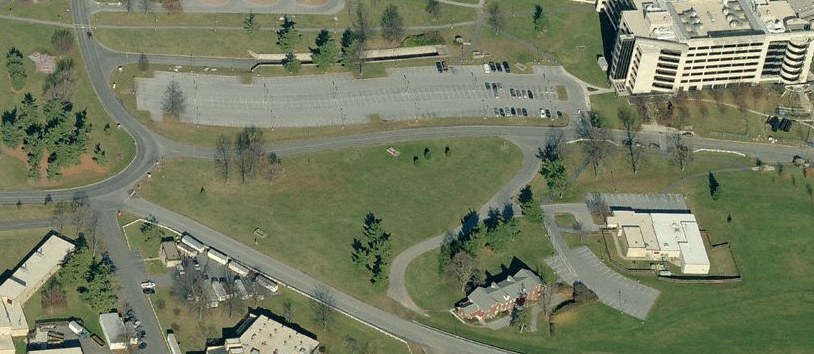 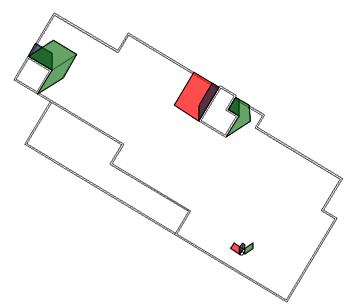 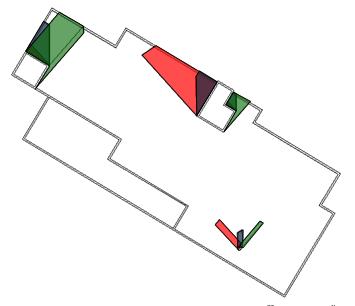 Fall Equinox
Winter Solstice
SUPPORT SERVICES BUILDING
PENN STATE MILTON S. HERSHEY MEDICAL CENTER
ANALYSIS III: PHOTOVOLTAIC ARRAY SYSTEM
WILL LAZRATION
CONSTRUCTION MANAGEMENT
PRESENTATION OUTLINE:

PROJECT BACKGROUND
ANALYSIS #1: FOUNDATION RE-DESIGN
Initial Conditions
Re-Design
ANALYSIS #2: ROOFING 
Part I: Roofing Type Comparison
Part II: Elimination of Offset Roof
ANALYSIS #3: RENEWABLE ENERGY
Part I: Geothermal System
Part II: Installation of PV Array
Site Analysis
System Design
LESSONS LEARNED
ACKNOWLEDGEMENTS
9:00 AM	      12:00 PM	             3:00 PM
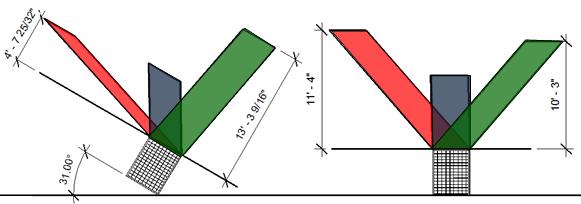 Minimum Row Spacing Determined by Shadow Lengths
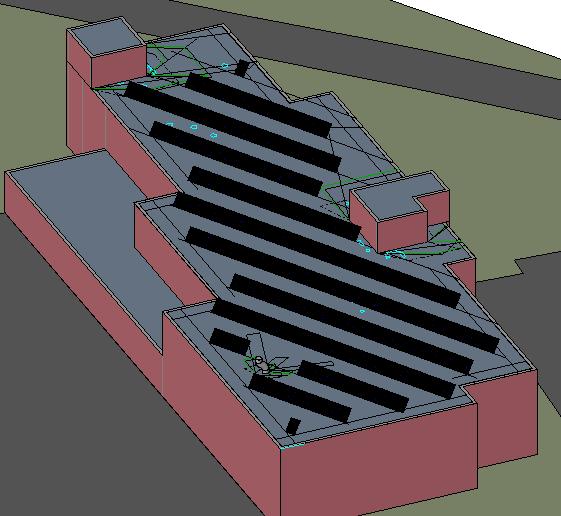 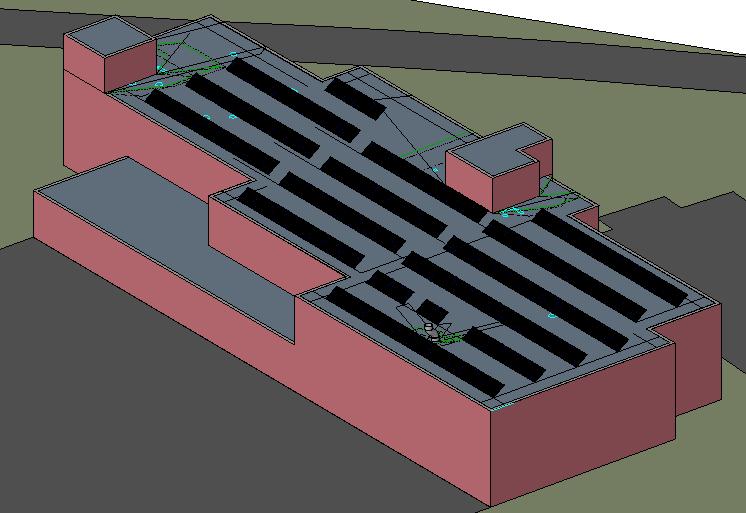 FINAL SYSTEM DESIGN
Due south orientation

1-axis tracking (adjustable tilt)

Row spacing = minimum per 35°
Rotated 31° Orientation with 35° Tilt
Due South Orientation with 35° Tilt
SUPPORT SERVICES BUILDING
PENN STATE MILTON S. HERSHEY MEDICAL CENTER
ANALYSIS III: PHOTOVOLTAIC ARRAY SYSTEM
WILL LAZRATION
CONSTRUCTION MANAGEMENT
PRESENTATION OUTLINE:

PROJECT BACKGROUND
ANALYSIS #1: FOUNDATION RE-DESIGN
Initial Conditions
Re-Design
ANALYSIS #2: ROOFING 
Part I: Roofing Type Comparison
Part II: Elimination of Offset Roof
ANALYSIS #3: RENEWABLE ENERGY
Part I: Geothermal System
Part II: Installation of PV Array
Site Analysis
System Design (E)
LESSONS LEARNED
ACKNOWLEDGEMENTS
SATCON POWERGATE PLUS 75kW INVERTER
 6 combiner inputs rated at 80A 
7 string per inverter input
SUNPOWER E19-320 MODULES
 Per NEC max PV array voltage = 600V 

Max  voltage calculated at lowest ambient temperature: 

Maximum Module Voltage = 72.22V

600V/72.22V = 8.3 => 8 Modules in series max
Combiner Input in Inverter
DC Combiner
8 Module Sting, Isc = 6.24A
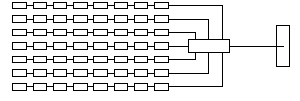 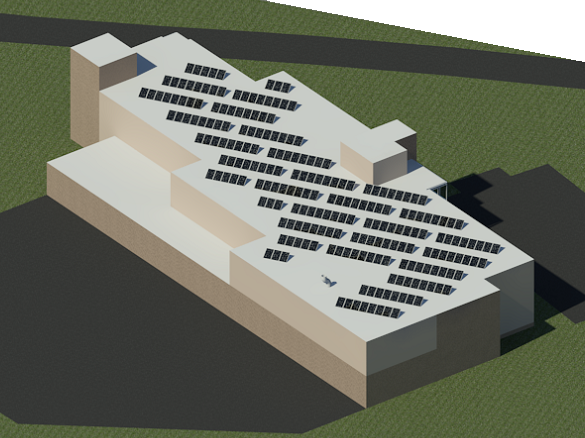 FINAL LAYOUT & SYSTEM SIZE
28 Strings * 8 modules/string * 320W    = 71.68kW
6.24 A/string * 7 strings  * 1.56 = 68.14A

68.14A < 80A => OK
SUPPORT SERVICES BUILDING
PENN STATE MILTON S. HERSHEY MEDICAL CENTER
ANALYSIS III: PHOTOVOLTAIC ARRAY SYSTEM
WILL LAZRATION
CONSTRUCTION MANAGEMENT
PRESENTATION OUTLINE:

PROJECT BACKGROUND
ANALYSIS #1: FOUNDATION RE-DESIGN
Initial Conditions
Re-Design
ANALYSIS #2: ROOFING 
Part I: Roofing Type Comparison
Part II: Elimination of Offset Roof
ANALYSIS #3: RENEWABLE ENERGY
Part I: Geothermal System
Part II: Installation of PV Array
Site Analysis
System Design
LESSONS LEARNED
ACKNOWLEDGEMENTS
Feed From Inverter to Combiner Panel/Box Sizing

Max current from inverter data sheet: 91A/phase

91A x 1.56 (NEC Multiplier) = 142A

NEC Table 310.15(B)(2)(a): Multiplier for 4-6 current carrying conductors in a raceway = 0.8

NEC Table 310.16 (90°C Wire): 2/0 AWG = 195A

195A x 0.8 = 156A > 142A => OK
LOAD SIDE CONNECTION
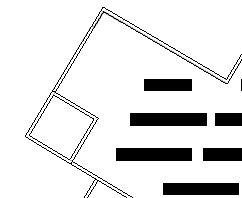 Inverter Location
15kV Utility In
DC Power From Array
500 kVA Transformer
Satcon 75kW Inverter
1 set of (4) 2/0 AWG
Net Meter
Production Meter
Combiner Panel/Box
AC FUSED DISCONNECT SWITCH SIZING

Max current from inverter data sheet: 91A/phase

91A x  3 phases 1.25 (NEC Multiplier) = 342A

Ideal fused disconnect switch size: 350A => not available => 400A

Interrupt Rating must be greater than; 500kVA / (.480kV * 3^(1/2) = 600A
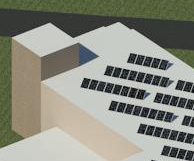 Load Meter
400A AC Fused Disconnect Switch
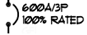 Main Distribution Panel
ANALYSIS III: PHOTOVOLTAIC ARRAY SYSTEM
SUPPORT SERVICES BUILDING
PENN STATE MILTON S. HERSHEY MEDICAL CENTER
WILL LAZRATION
CONSTRUCTION MANAGEMENT
PRESENTATION OUTLINE:

PROJECT BACKGROUND
ANALYSIS #1: FOUNDATION RE-DESIGN
Initial Conditions
Re-Design
ANALYSIS #2: ROOFING 
Part I: Roofing Type Comparison
Part II: Elimination of Offset Roof
ANALYSIS #3: RENEWABLE ENERGY
Part I: Geothermal System
Part II: Installation of PV Array
Site Analysis
System Design (E)
LESSONS LEARNED
ACKNOWLEDGEMENTS
STRING TO DC COMBINER BOX WIRE SIZING

Isc: 6.24A

 Maximum String Current = 6.24A * 1.56 (NEC multiplier for wire sizing) = 9.73A

From NEC Table 310.15(B)(2)(c): 22°C 

Adjusted Temperature = (36°C + 22°C) = 58°C

From NEC Table 310.16: 0.71 for 90°C wire

From NEC Table 310.16, #12 AWG 90°C Wire =

 25A * .71 = 17.75A> 9.73 => Ok.

Common practice is to us a minimum of #10AWG for PV Systems
STRING TO DC COMBINER BOX POWER LOSS CHECK

Power Loss Equation =

From NEC table 8: Wire factor for #10AWG = 1.26Ω/kFT

Average Wire Length:  50ft

Imp= 5.86A

Power Loss =


=> Increase wire size to # 8 to limit power loss
String to DC Combiner box Wire Size:
 #8 AWG
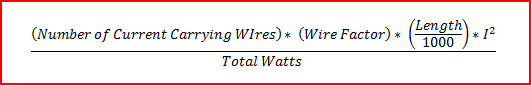 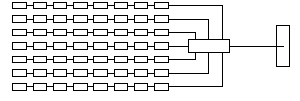 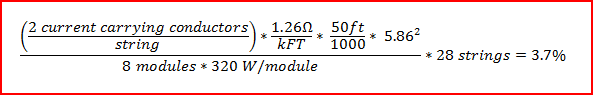 Module to Module Wire Size: #10 AWG
DC Combiner box to Inverter Wire Size: #2 AWG
System Design: 4 Identical groups as   shown above
SUPPORT SERVICES BUILDING
PENN STATE MILTON S. HERSHEY MEDICAL CENTER
ANALYSIS III: PHOTOVOLTAIC ARRAY SYSTEM
WILL LAZRATION
CONSTRUCTION MANAGEMENT
PRESENTATION OUTLINE:

PROJECT BACKGROUND
ANALYSIS #1: FOUNDATION RE-DESIGN
Initial Conditions
Re-Design
ANALYSIS #2: ROOFING 
Part I: Roofing Type Comparison
Part II: Elimination of Offset Roof
ANALYSIS #3: RENEWABLE ENERGY
Part I: Geothermal System
Part II: Installation of PV Array
Site Analysis
System Design (E)
LESSONS LEARNED
ACKNOWLEDGEMENTS
ESTIMATED COST OF SYSTEM

Cost of PV System Alone: $545,784.00

OPTION 1: Relocated RTU’s to lower roof

Total Cost: $495,004.00

OPTION 2: Installation with Geothermal System

Total Cost: $967,702.00
ESTIMATED YEARLY OUTPUT OF SYSTEM

From PVWatts: 102,240 kWh

Total Value of Electricity Produced ≈ $10,000.00

Estimated yearly building electric usage: 547,500 kWh

Percent PV system will offset building usage: 19%
SUPPORT SERVICES BUILDING
PENN STATE MILTON S. HERSHEY MEDICAL CENTER
ANALYSIS III: PHOTOVOLTAIC ARRAY SYSTEM
WILL LAZRATION
CONSTRUCTION MANAGEMENT
PRESENTATION OUTLINE:

PROJECT BACKGROUND
ANALYSIS #1: FOUNDATION RE-DESIGN
Initial Conditions
Re-Design
ANALYSIS #2: ROOFING 
Part I: Roofing Type Comparison
Part II: Elimination of Offset Roof
ANALYSIS #3: RENEWABLE ENERGY
Part I: Geothermal System
Part II: Installation of PV Array
Site Analysis
System Design (E)
LESSONS LEARNED
ACKNOWLEDGEMENTS
CONCLUSION
 SSB roof idea for photovoltaic array

 98% of additional cost to add a Geothermal system is the installation of the wells & horizontal piping
RECOMMENDATIONS

Install both Geothermal & PV array on SSB

PSU can use SSB to research operating techniques of buildings with these systems to figure out best way to incorporate them into their building projects of the future
LESSONS LEARNED
SUPPORT SERVICES BUILDING
PENN STATE MILTON S. HERSHEY MEDICAL CENTER
WILL LAZRATION
CONSTRUCTION MANAGEMENT
PRESENTATION OUTLINE:

PROJECT BACKGROUND
ANALYSIS #1: FOUNDATION RE-DESIGN
Initial Conditions
Re-Design
ANALYSIS #2: ROOFING 
Part I: Roofing Type Comparison
Part II: Elimination of Offset Roof
ANALYSIS #3: RENEWABLE ENERGY
Part I: Geothermal System
Part II: Installation of PV Array
Site Analysis
System Design (E)
LESSONS LEARNED
ACKNOWLEDGEMENTS
ANALYSIS I:
Minimum Geopier element spacing often governs design
Cost to increase concrete foundation element sizes is minimal compared to total cost of project
ANALYSIS II:
Sustainable roofing goes beyond LEED
A cheaper roof is not always the best choice for every project
ANALYSIS III:
Wire size is often governed by power loss, not NEC minimum requirements
PV array layout  on rotated buildings needs to be analyzed closely
ACKNOWLEDGEMENTS
SUPPORT SERVICES BUILDING
PENN STATE MILTON S. HERSHEY MEDICAL CENTER
WILL LAZRATION
CONSTRUCTION MANAGEMENT
PRESENTATION OUTLINE:

PROJECT BACKGROUND
ANALYSIS #1: FOUNDATION RE-DESIGN
Initial Conditions
Re-Design
ANALYSIS #2: ROOFING 
Part I: Roofing Type Comparison
Part II: Elimination of Offset Roof
ANALYSIS #3: RENEWABLE ENERGY
Part I: Geothermal System
Part II: Installation of PV Array
Site Analysis
System Design (E)
LESSONS LEARNED
ACKNOWLEDGEMENTS
ALEXANDER BUILDING CONSTRUCTION Co.
Mr. Mike Stambaugh
Mr. Dan Flickinger
Mr. Bradley Spade
Mr. Steven Wilt
Mr. Jeffrey Smith
Mr. Dave Carll
Mr. Nick Miller
SPECIAL THANKS TO:
The Pennsylvania State University
Penn State Milton S. Hershey Medical Center
PENN STATE UNIVERSITY
Dr. David Riley
Mr. Clive Dorrell
Prof. Robert Holland
Dr. M. Kevin Parfait
Dr. Finley Shaprio
CMT LABORATORIES Inc.
Mr. J.P. Thornton
TREMCO ROOFING
Mr. Randy Kline
SUPPORT SERVICES BUILDING
PENN STATE MILTON S. HERSHEY MEDICAL CENTER
WILL LAZRATION
CONSTRUCTION MANAGEMENT
QUESTIONS
?